درس تغذیه ورزشی
چربيها و نقش آنها در تغذيه ، ارتباط چربيها با فعاليتهاي ورزشي
تهیه کننده:
آرزو فرزانه
دکترای تخصصی بیوشیمی و متابولیسم ورزشی
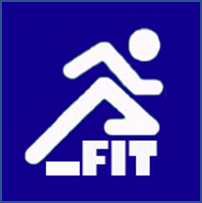 فصل اول
ساختار و طبقه بندي چربيها
عناصر سازنده چربیها ← کربن، هیدروژن، مقدار کمی اکسیژن
وظایف چربی ها
1) در ساختمان سلولها
2) انرژی زایی
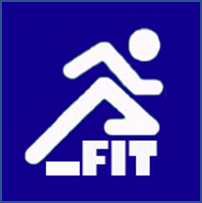 فصل اول
ساختار و طبقه بندي چربيها
انرژی زایی چربی ها ← 2 برابر قندها و پروتئین ها است.
در شرایط طبیعی تغذیه ← 25- 20 % کالری مورد نیاز روزانه از مصرف چربی ها تامین می شود.
یک جیره متعادل  غذایی روزانه ← 90-65 گرم چربی دارد.
طبقه بندي چربيها :
ساده ( اسيد چرب ، گليسريدها ، مومها )
مركب
مشتق
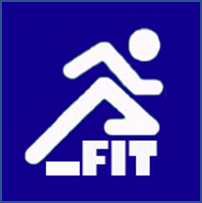 فصل اول
ساختار و طبقه بندي چربيها
اسید چرب ← بیشتر از 70 نوع اسید چرب در طبیعت یافت می شود
اسید های چرب اشباع: فاقد پیوند دوگانه بوده و برای سلامتی ضرر دارند( چربی حیوانی)
اسید های چرب غیر اشباع: حاوی یک تا چند پیوند دوگانه بوده و مصرف متعادل آنها مفید است(روغن های گیاهی)

                           40-0 → n → CooH-)n2(CH-3 CH 
معروفترین اسیدهای چرب ← 1) اسید استئاریک     18C 
                                                   2) اسید اولئیک        18C ← یک پیوند 2 گانه
                                                  3) اسید پالمیتیک      16C
اتمهای کربن به وسیله اتصالات منفرد به یکدیگر متصل شده.
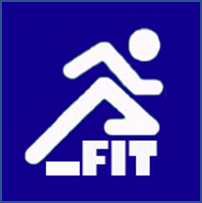 فصل اول
ساختار و طبقه بندي چربيها
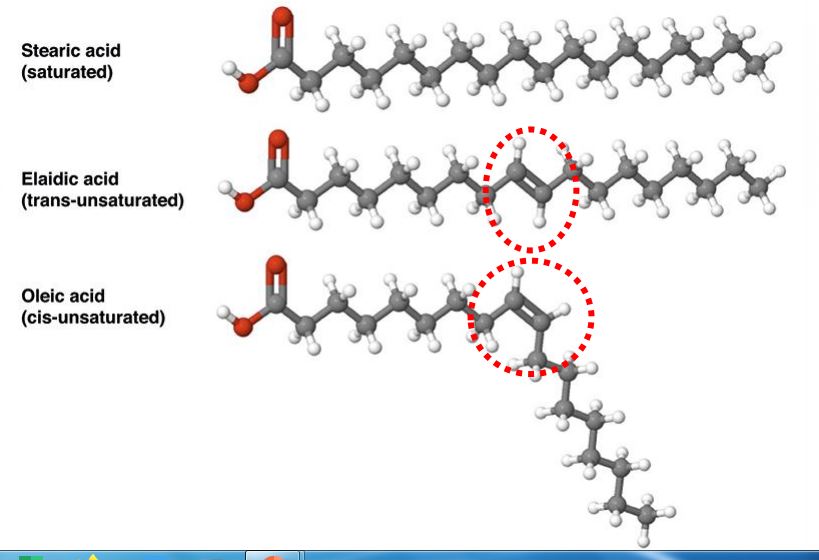 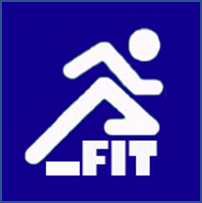 فصل اول
ساختار و طبقه بندي چربيها
اسیدهای چرب اشباع شده:
1- در دمای اتاق جامدند 2-ازمنابع حیوانی
مانند اسید استئاریک
اسید های چرب اشباع نشده :
 1) مایع 2) زودتر هضم می شوند 3) از منابع گیاه 4) حاوی ویتامین های محلول در چربی
اسید لینولئیک ←2 اتصال دوگانه      اسید لینولنیک ← 3 اتصال دوگانه 
گلیسریدها ← فراوانترین نوع چربیها

                                             منو  منو آسیل گلیسیریدها
 با توجه به تعداد CooH    دی   دی آسیل گلیسریدها
                                             تری      تری آسیل گلیسریدها
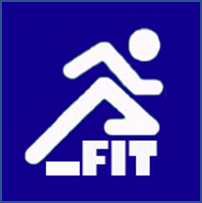 فصل اول
ساختار و طبقه بندي چربيها
طبقه بندی لیپیدها:1-لیپیدهای ساده: الف)اسیدچرب+گلیسرول ب)واکس ها که از ترکیب اسیدچرب با الکل های سنگین ایجادمیشوند2-لیپیدهای مرکب: این لیپیدها علاوه بر اسیدچرب و الکل یک ریشه شیمیایی اضافی نیز دارندالف) فسفولیپیدها: اسیدچرب +الکل +ر یشه فسفات (گلیسرو فسفولیپید : که الکل آن گلیسرول است. اسفنگو فسفولیپید : که الکل آن اسفنگوزین است)ب) گلیگولیپیدها (گلیگو اسفنگولیپیدها): اسیدچرب +الکل (اسفنگوزین) +کربوهیدراتج) لیپیدهایی که حاوی ساختارهایی مانند سولفات (سولفولیپید) یا گروه آمینو (آمینو لیپید) یا پروتئین (لیپوپروتئین) در ساختارشان هستند.
3-لیپیدهای مشتق ← موادی که از چربی های ساده یا مرکب به دست می آیند
شامل ← استروئیدها که عبارت اند از:اسیدهای صفراوی، هورمونهای جنسی، ویتامین D، کلسترول
کلسترول ← منشأ حیوانی داردو در تخم مرغ زیاد یافت می شود.
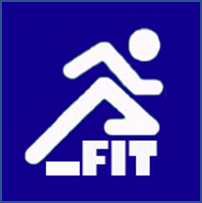 فصل اول
ساختار و طبقه بندي چربيها
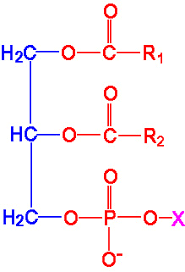 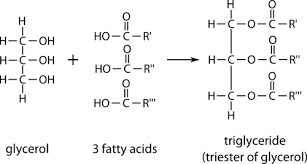 فسفولیپیدها
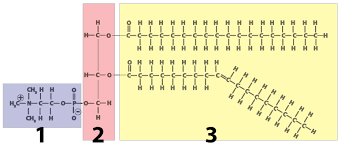 تری آسیل گلیسریدها
فسفولیپیدها کولین
فصل اول
ساختار و طبقه بندي چربيها
نقش فسفولیپدها ← 1) متابولیسم بدن            2) در ساختمان غشاء سلولی  
                                        3) انتقال چربی های خون   4) در لخته شدن خون
                                                5) تشکیل بافت پوشاننده رشته های عصبی

نقش گلیکولیپیدها ← 1) سازنده بافت عصبی (نرون) 
                                            2) در ساختمان غشاء سلولی
                                           3) انتقال یونها در بدن

نقش لیپوپروتئین ها ← 1) در ساختمان غشاء سلولی 2) عامل اصلی حرکت چربی در خون
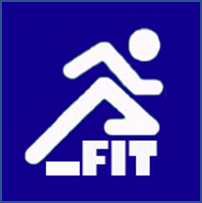 فصل اول
ساختار و طبقه بندي چربيها
چربی های خون در بسته‌های گردشی در خون به نام لیپوپروتئین قرارگرفته‌اند و از طریق خون به نقاط مختلف بدن منتقل می‌شوند. افزایش غیرطبیعی چربی های خون خطرناک است و می‌تواند منجر به بیماری‌های قلبی عروقی ازجمله آترواسکلروز شود
                                                                                  
                                                        1 )   با چگالی بسیار پایین ← TG↑ ، Cho,PL↓ مانند VLDL
طبقه بندی لیپوپروتئین ها←   2) با چگالی پایین ← TG↓ ، ↑Cho مانند LDL
                                                     3) با چگالی زیاد ← پروتئین ↑، چربی↓ مانند HDL
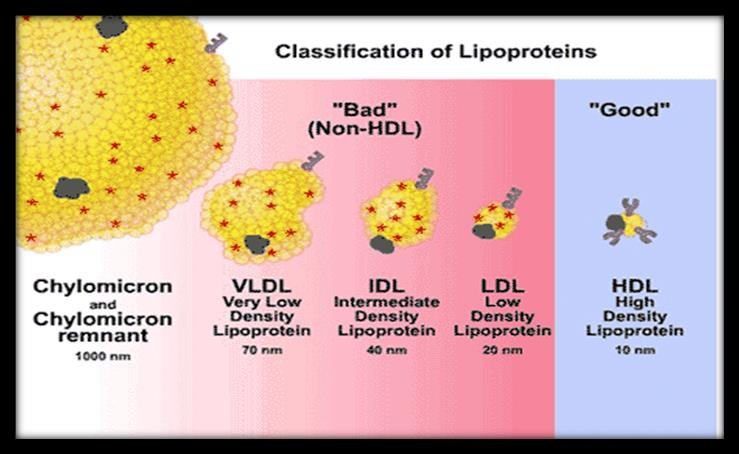 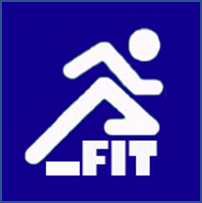 فصل اول
ساختار و طبقه بندي چربيها
1) شیلومیکرون وظیفه دارد اسیدهای چرب جذب‌شده از روده را به بافت‌های دیگر ازجمله کبد منتقل کند.
 VLDL (2 اسید چرب‌های سنتز شده در کبد را به سایر بافت‌ها منتقل می‌کند.
شیلومیکرون و VLDL هر دو غنی از تری گلیسیرید هستند.

3)تری آسیل گلیسرول ها تحت عمل آنزیمی به نامLPL ) لیپوپروتئین لیپاز) از شیلومیکرون و VLDL جدا می‌شوند.

4)هنگامی‌که VLDL از تری آسیل گلیسرول جدا می‌شود چگال تر می‌شود و به ذراتی به نام IDL  تبدیل می‌شوند.
5)کبد  IDL را برمی‌دارد و در آن تغییر شکلی به وجود می‌آورد و آن را به LDL  تبدیل می‌کند
  LDL کلسترول را به غشای سلول می‌برد تا سلول برای ساخت غشا از آن استفاده کند.
  HDL (6به‌طور معکوس کلسترول را از بافت‌ها به کبد منتقل می‌کنند.
این لیپوپروتئین کلسترول اضافه را از تمام بافت‌های بدن جمع‌آوری کرده و آن را به کبد منتقل می‌کند و کبد نیز از آن برای ساخت نمک‌های صفراوی و صفرا بهره می‌گیرد. با افزایش بازگشت کلسترول به کبد، هپاتوسیت ها سنتز LDL و سایر لیپوپروتئین‌ها را کاهش می‌دهد.
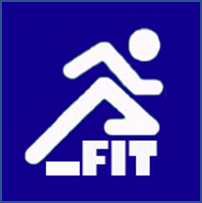 فصل اول
ساختار و طبقه بندي چربيها
چربیهای مشتق ← موادی که از چربی های ساده یا مرکب به دست می آیند
شامل ← استروئیدها که عبارت اند از:اسیدهای صفراوی، هورمونهای جنسی، ویتامین D، کلسترول
کلسترول ← منشأ حیوانی داردو در تخم مرغ زیاد یافت می شود.
اسید سیتریک
کلسترول در بدن از 2 ماده ساخته می شود             
                                                                                             استیل کوآنزیم A  ← اسید چربی که طی                                                                                        
                                                                                                  فرایند بتااکسیداسیون کربن از دست بدهد
نقش کلسترول   :    
 1) عایق مناسب در ساختمان مغز و اعصاب
 2) تبدیل به اسیدهای صفراوی و هورمونهای جنسی و استروئیدهای مترشحه از غده فوق کلیوی
 3) جذب ویتامین های فعلی محلول در چربی
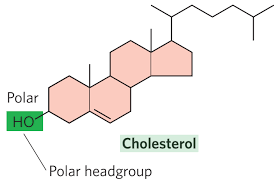 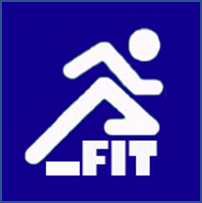 فصل اول
ساختار و طبقه بندي چربيها
هضم چربیها
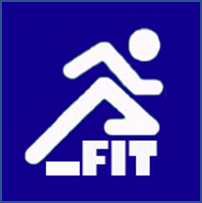 فصل اول
ساختار و طبقه بندي چربيها
جذب چربیها
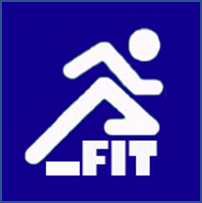 فصل اول
ساختار و طبقه بندي چربيها
جذب چربیها
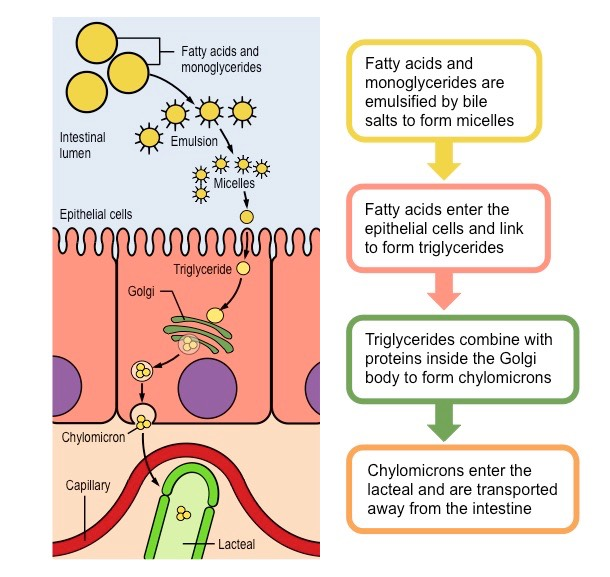 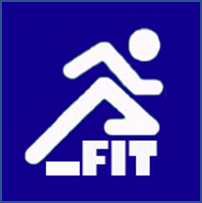 فصل اول
ساختار و طبقه بندي چربيها
متابولیسم چربیها:
نیاز به انرژی(گرسنگی و دیابت)              افزایش ترشح هورمونها و لیپاز سلولی              هیدرولیز TG ذخایر چربی                افزایش اسید چرب پلاسما                     انتقال به بافتهای مورد نیاز و تامین انرژی

نقش کبد در متابولیسم چربیها:            1) سنتز تری گلیسریدها از قندها
                                                                                2) سنتز تری گلیسریدها از پروتئین ها
                                                                                  3) سنتز کلسترول و فسفولیپد از اسید چرب
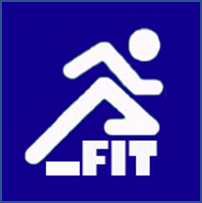 فصل اول
ساختار و طبقه بندي چربيها
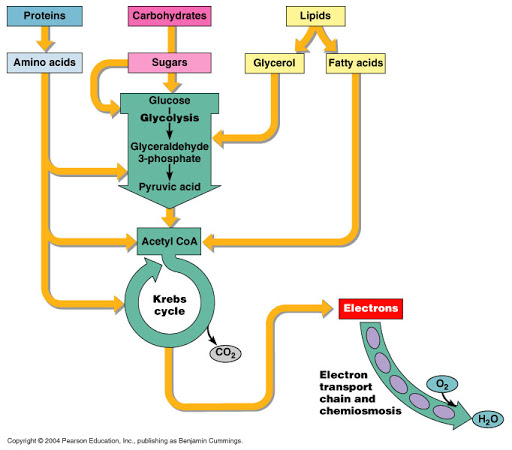 کاتابولیسم چربیها
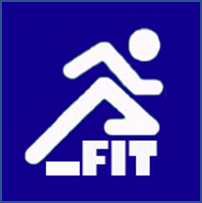 فصل اول
ساختار و طبقه بندي چربيها
آنابولیسم چربیها
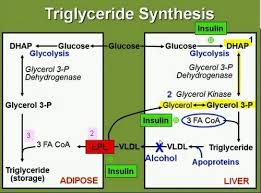 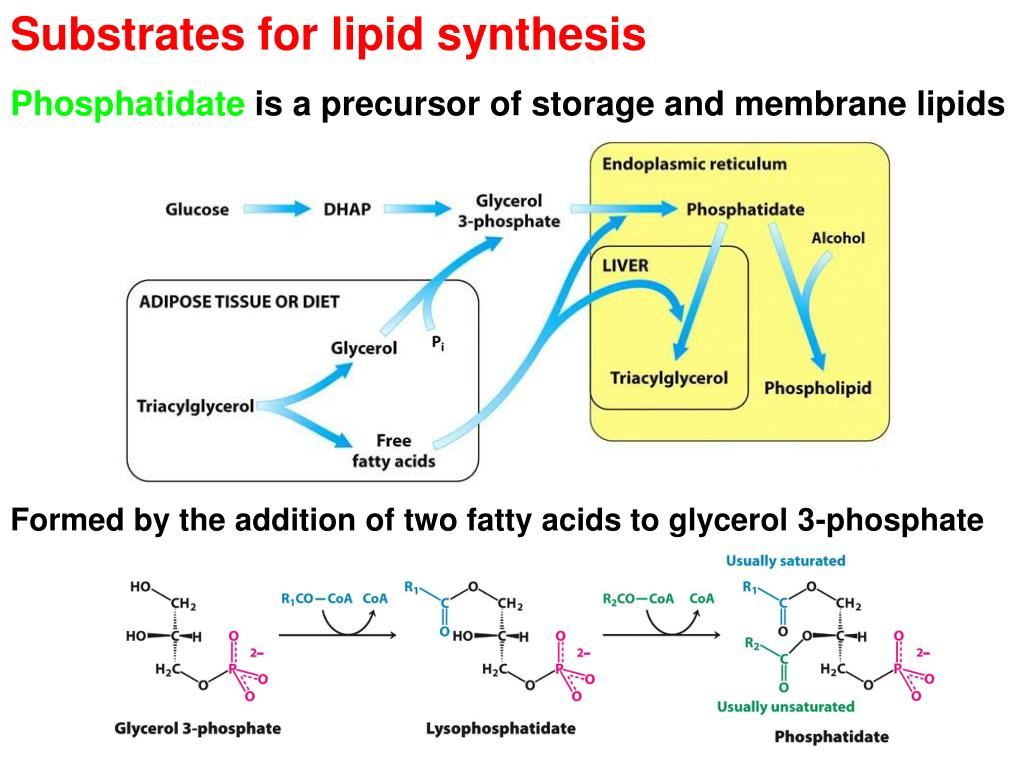 فصل اول
ساختار و طبقه بندي چربيها
کاتابولیسم چربیها
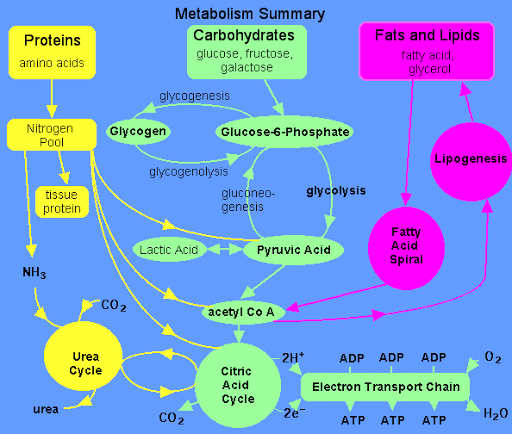 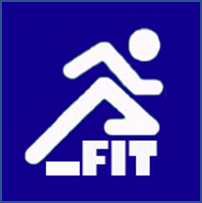 کتوز : در زمان گرسنگی و دیابت ← قندها مصرف نمی شوند و به جای آن چربی ها مصرف می شوند که روند آن به شرح زیر است:
تجزیه اسید چرب ← استیل کوآنزیم A 

2 استیل کوآنزیم             A استواستات           در  کبد           اسید بتاهیدروکسی بوتریک
مقدار کمی هم استون به وجود می آید.

3 ماده ← اسید استیک + اسید بتاهیدروکسی بوتیریک + استون ← اجسام کتونی
تجمع این موارد در خون باعث حالت ← کتوز می شود که برای مغز سمی است.
فصل اول
ساختار و طبقه بندي چربيها
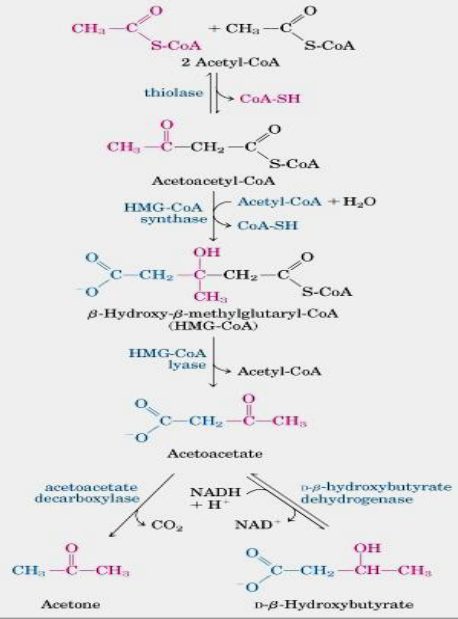 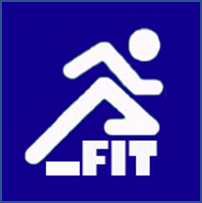 رابطه چربیها با ورزش 
                              
چربیها به دو صورت برای تأمین انرژی مصرف می شوند
 1) اسیدهای چرب ناشی از لیپولیز در آدیپوز
  2) TG  خون و بافت عضلانی          

در شرایط استراحت  انرژی بدن توسط چربیها تأمین می شود
و از طریق سیستم هوازی و با مصرف اکسیژن این عمل انجام می شود.
در تمرینات کوتاه مدت و شدید ← نقش چربیها به مراتب کمتر است.
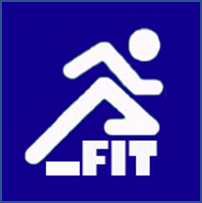 رابطه چربیها با ورزش
در ورزش های طولانی مدت و استقامتی ← ترکیبی از قند و چربی انرژی را تأمین می کند
در شروع تمرین، ماده غذایی اصلی، قند و با افزایش زمان تمرین، چربی نقش اساسی را دارد. به عبارت دیگر فعال شدن چربی به عنوان سوخت زمانی اتفاق می افتد که از ذخائر گلیکوژنی کاسته شده ولی فعالیت همچنان ادامه داشته باشد، با فشار max2Vo60%
زمانی که ذخایر گلیکوژن عضلات و کبد به پایان برسد، دیگر چربیها نمی توانند تولید انرژی کنند. به خاطر همین مسئله است که دونده های ماراتون برای حفظ ذخایر قندی در طول مسابقه مایعات شیرین مصرف می کنند.
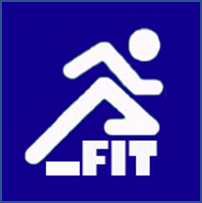 رابطه چربیها با ورزش
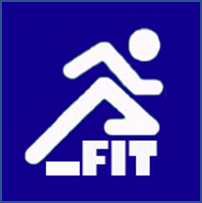 رابطه چربیها با ورزش
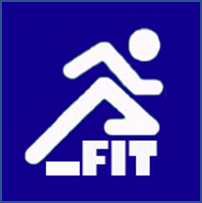 سپاس از توجه شما
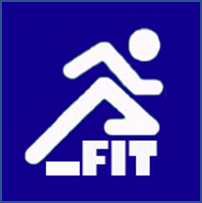